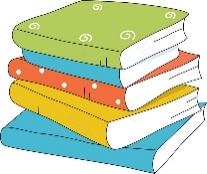 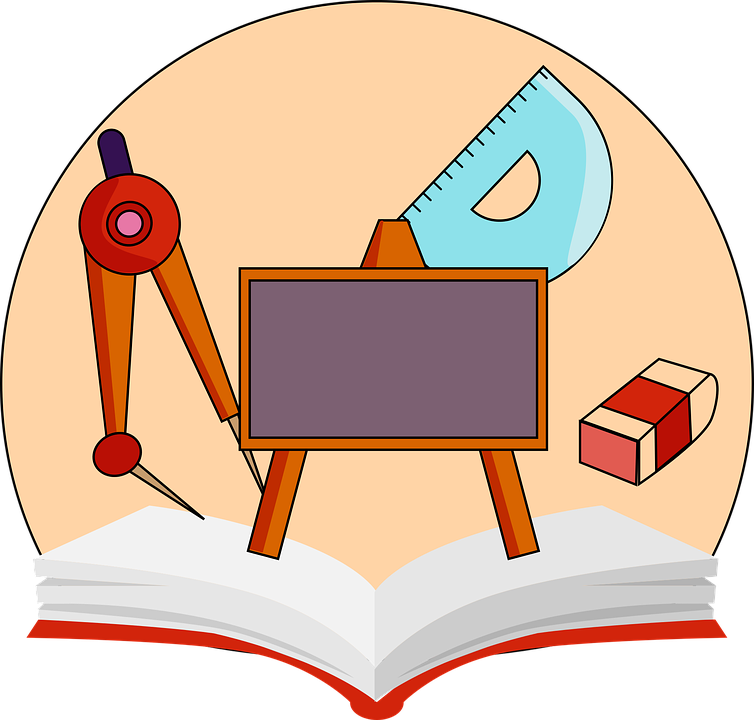 三
下
学
数
8.3 我们的校园
2021年1月9日
讲师：xippt
目  
录
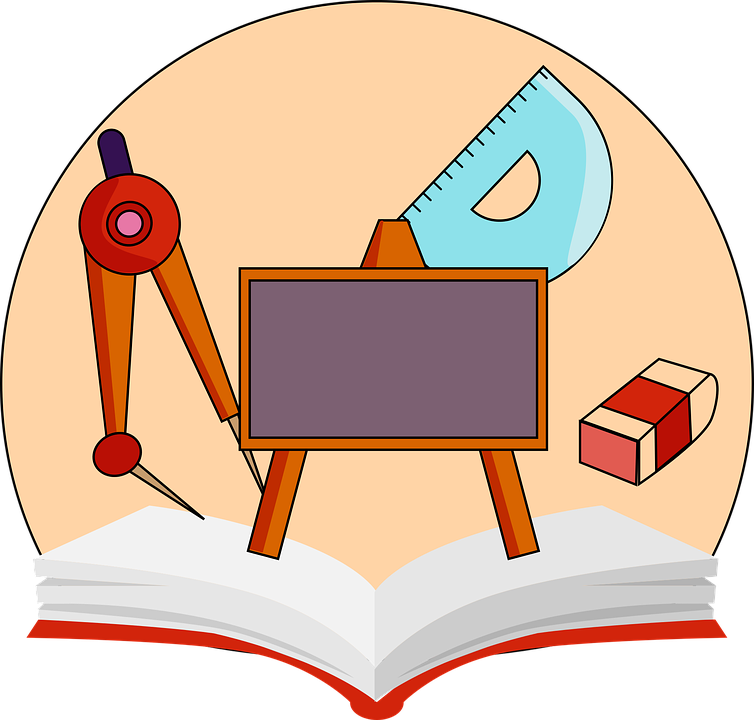 1
温故知新
CONTENTS
2
新知探究
3
课堂练习
4
课堂小结
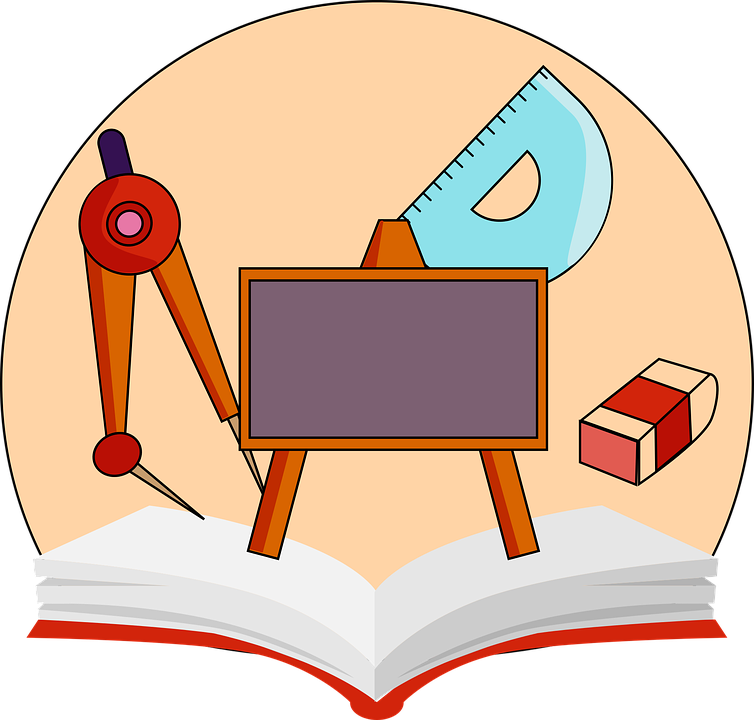 温故知新
03
1
学而时习之，不亦说乎
温故知新
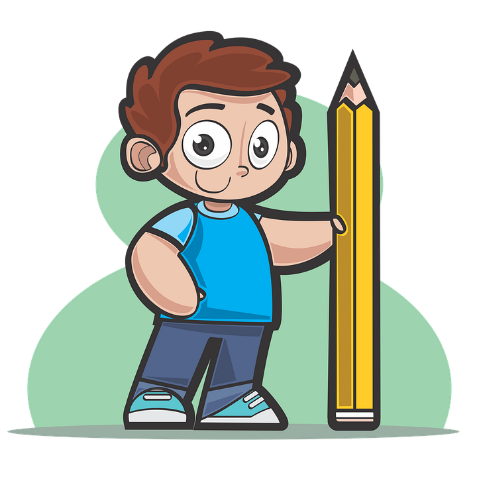 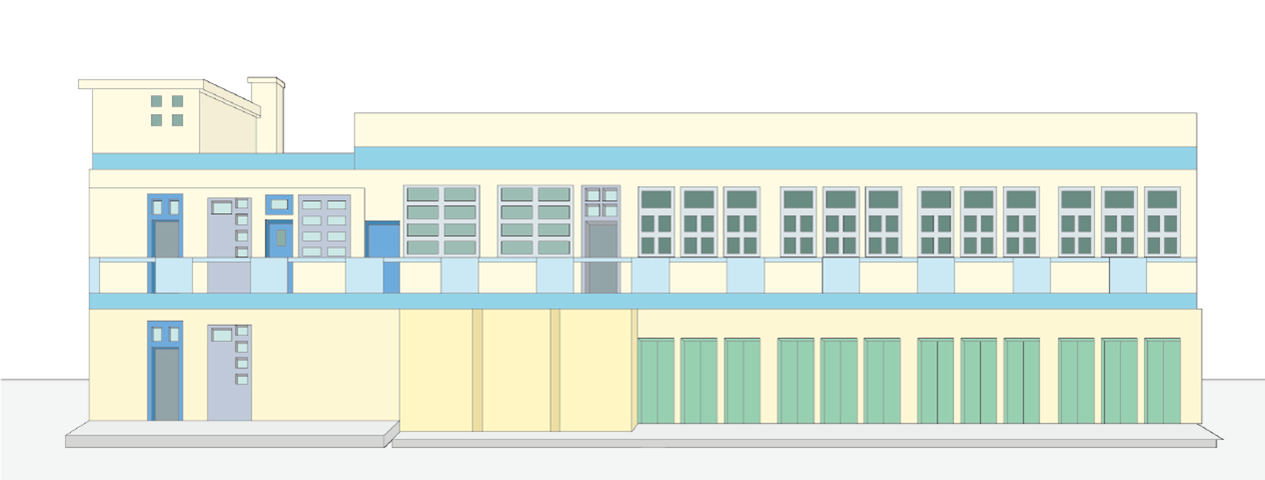 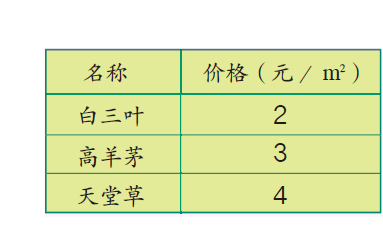 温故知新
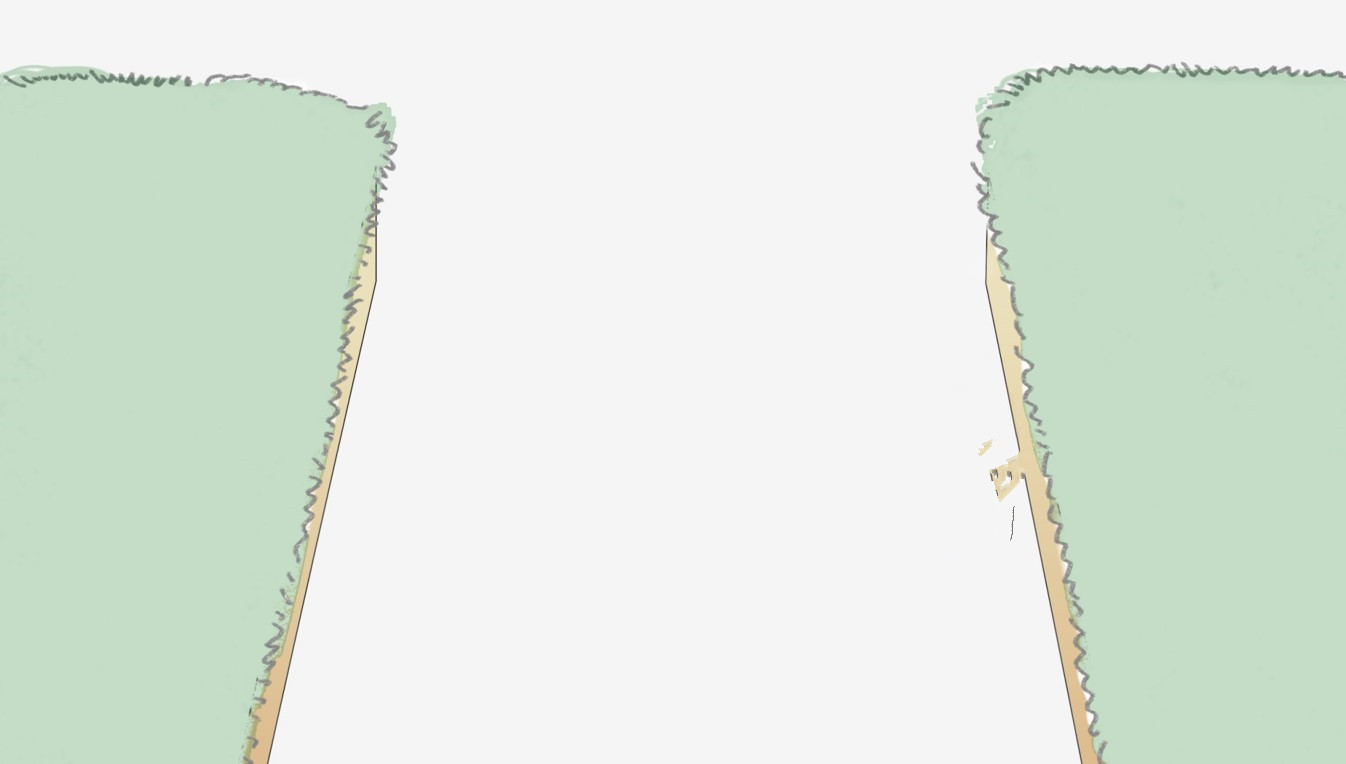 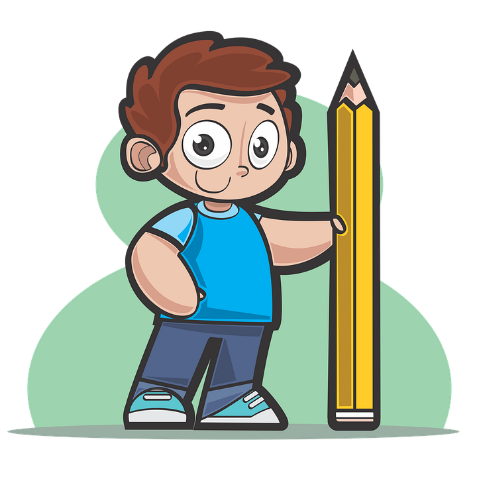 两块草坪同样大，长28米，宽16米。
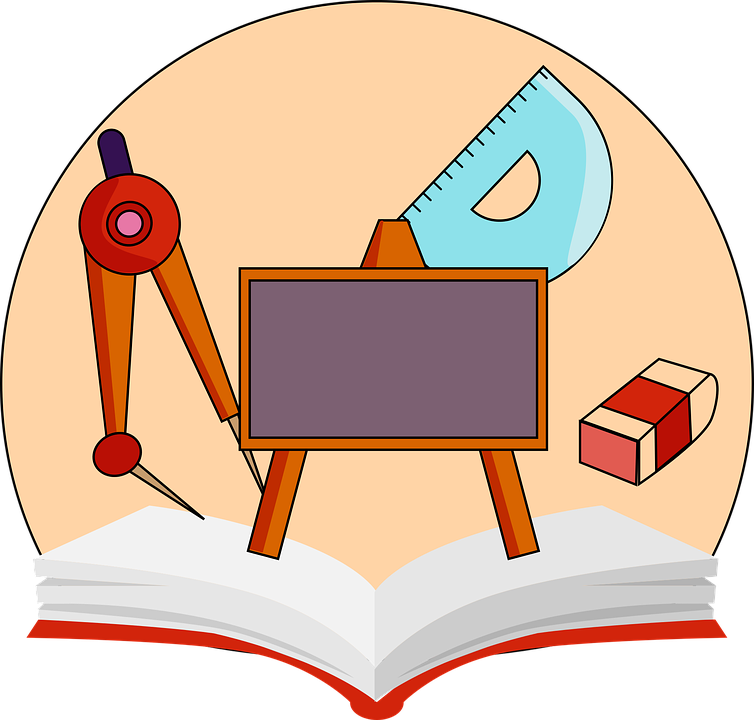 新知探究
03
2
学而时习之，不亦说乎
新知探究
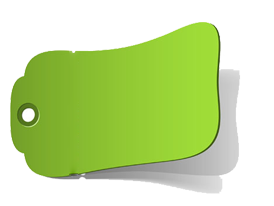 分析：
如果东、西两块草坪铺不同的草，共有6种不同的铺法。
白三叶
高羊茅
天堂草
②
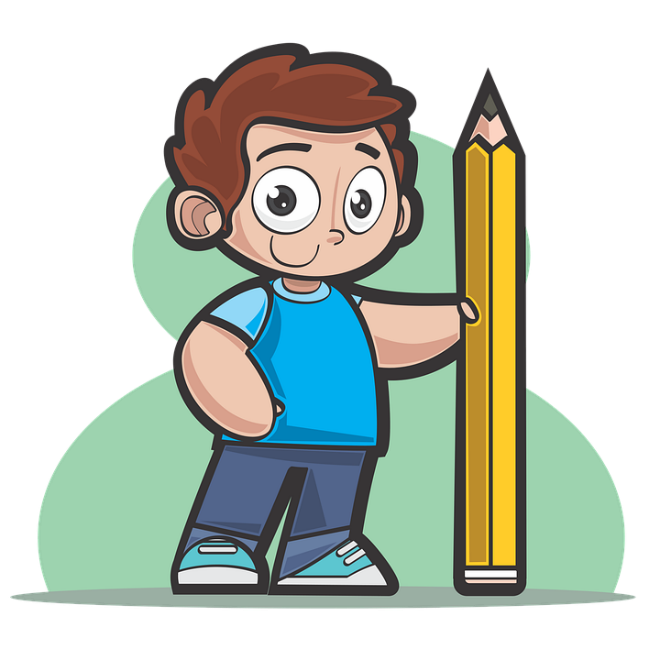 ①
③
④⑤⑥与①②③的价钱相同。
④
⑥
⑤
2×448＝896
3×448＝1344
2240
2×448＝896
4×448＝1792
2688
3×448＝1344
4×448＝1792
3136
新知探究
分别算出每种方案的费用。
每块草坪的面积：28×16＝448（平方米）
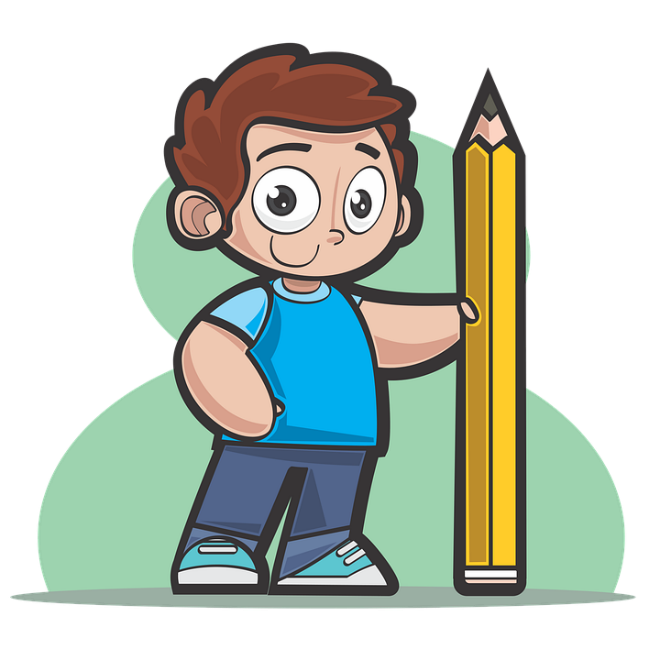 新知探究
全部铺每平方米2元的白三叶最省钱。
还有其他方案吗，试着算一算！
全部使用高羊茅：
28×16×2×3＝2688（元）
全部使用天堂草：
28×16×2×4＝3584（元）
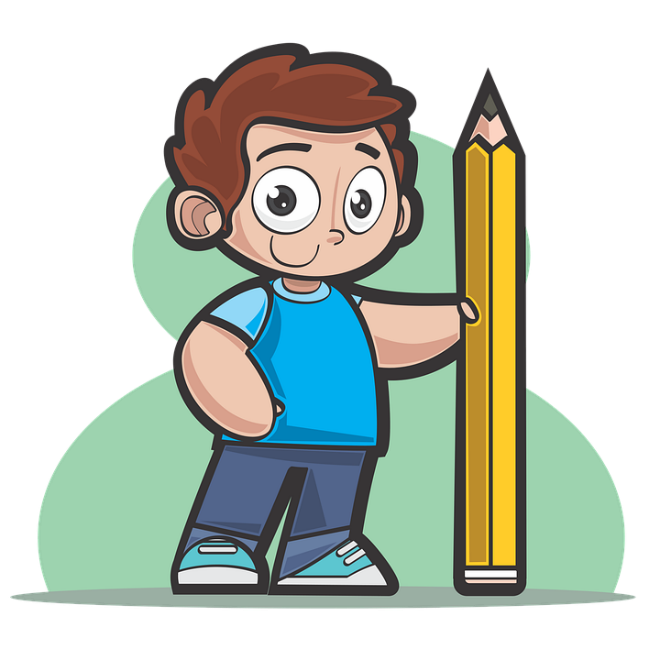 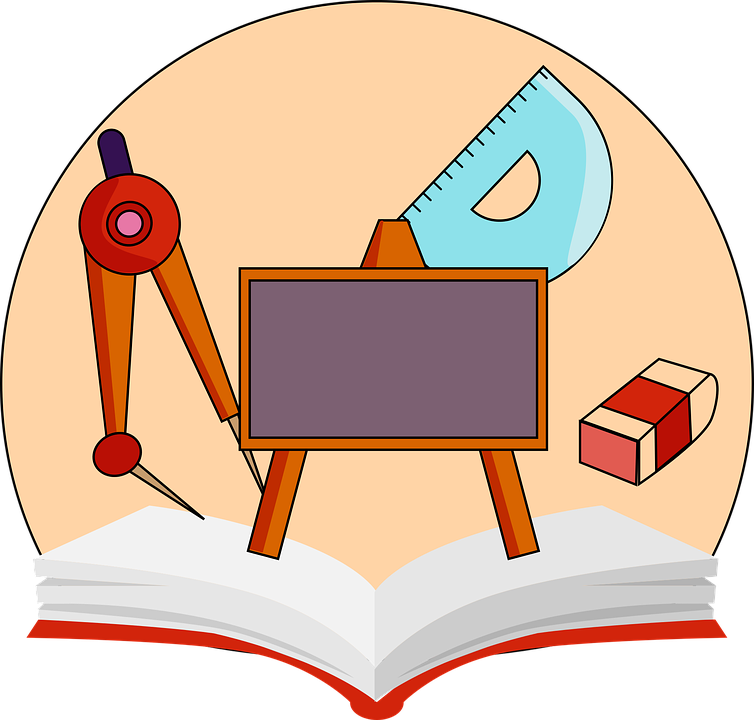 课堂练习
03
3
学而时习之，不亦说乎
课堂练习
本周五下午课外活动时间，在东、西草坪举行三年级拔河比赛，请同学们去加油助威！
请你们帮体育老师设计一份赛程安排。要求如下：
比赛安排在15：00～16：30之间进行。
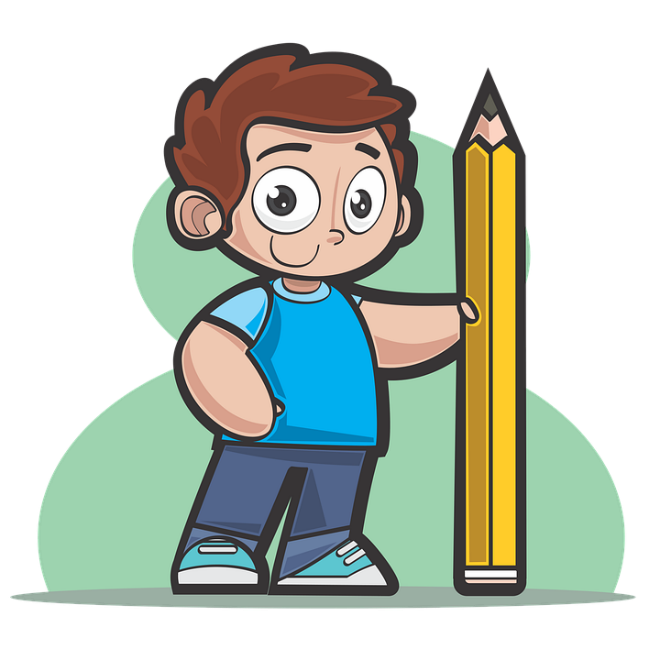 比赛地点是在东、西两块草坪。
三年级有4个班，先分组比赛，胜者再进行决赛。
每场比赛要用20分钟，准备10分钟。
课堂练习
可以用表格的形式通知比赛的时间和地点。
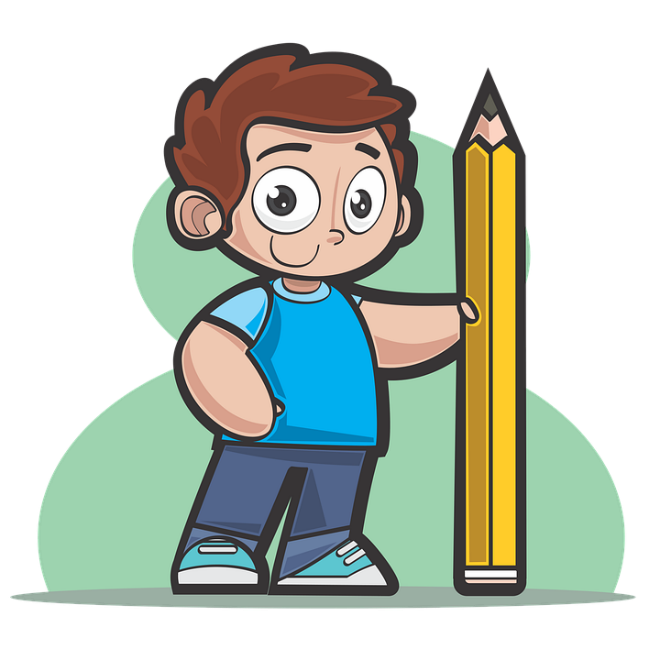 课堂练习
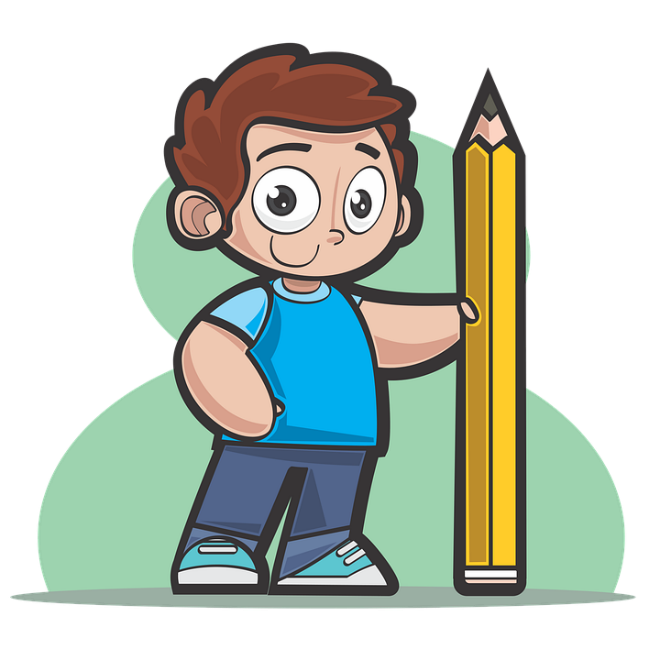 同学们还有其他的方法吗？
课堂练习
租车问题：学校计划在总费用3000元的限额内，利用汽车送234名学生和6名老师集体外出活动，现在有甲、乙、丙三种大客车，它们的载客量与租金如下表：
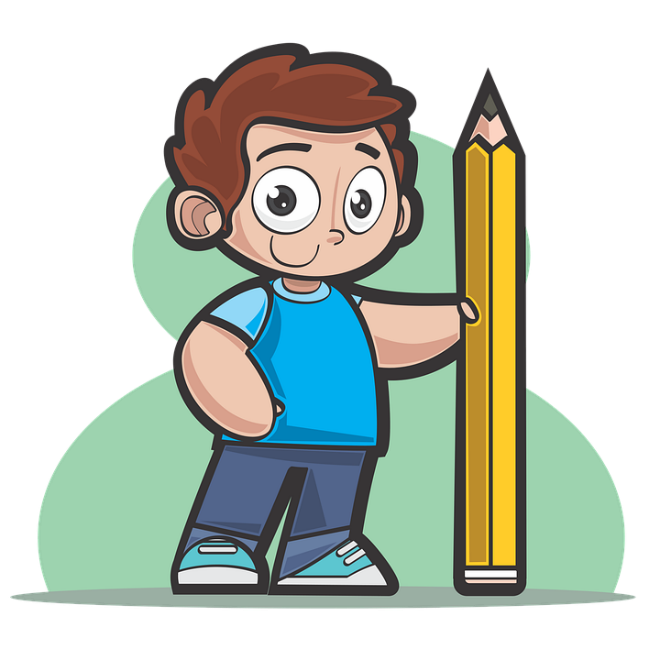 课堂练习
可以用列表法。
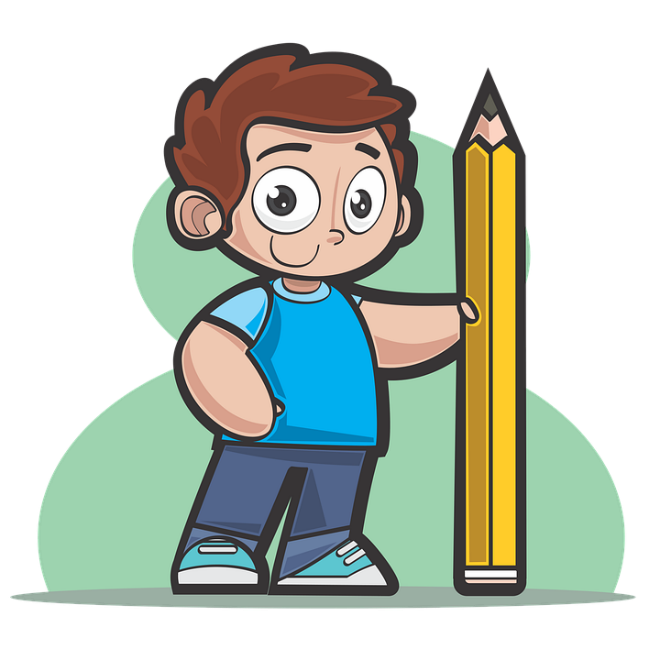 课堂练习
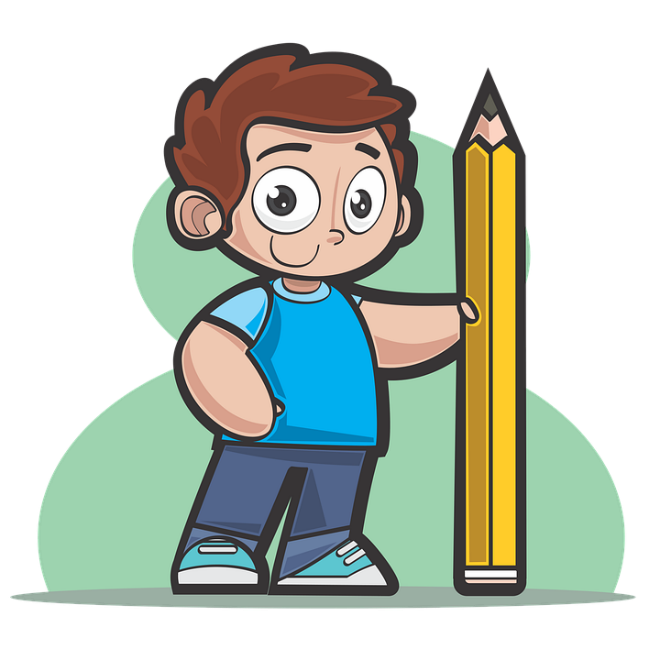 版权声明
感谢您下载xippt平台上提供的PPT作品，为了您和xippt以及原创作者的利益，请勿复制、传播、销售，否则将承担法律责任！xippt将对作品进行维权，按照传播下载次数进行十倍的索取赔偿！
  1. 在xippt出售的PPT模板是免版税类(RF:
Royalty-Free)正版受《中国人民共和国著作法》和《世界版权公约》的保护，作品的所有权、版权和著作权归xippt所有,您下载的是PPT模板素材的使用权。
  2. 不得将xippt的PPT模板、PPT素材，本身用于再出售,或者出租、出借、转让、分销、发布或者作为礼物供他人使用，不得转授权、出卖、转让本协议或者本协议中的权利。
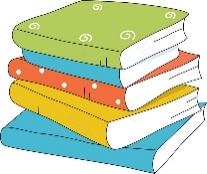 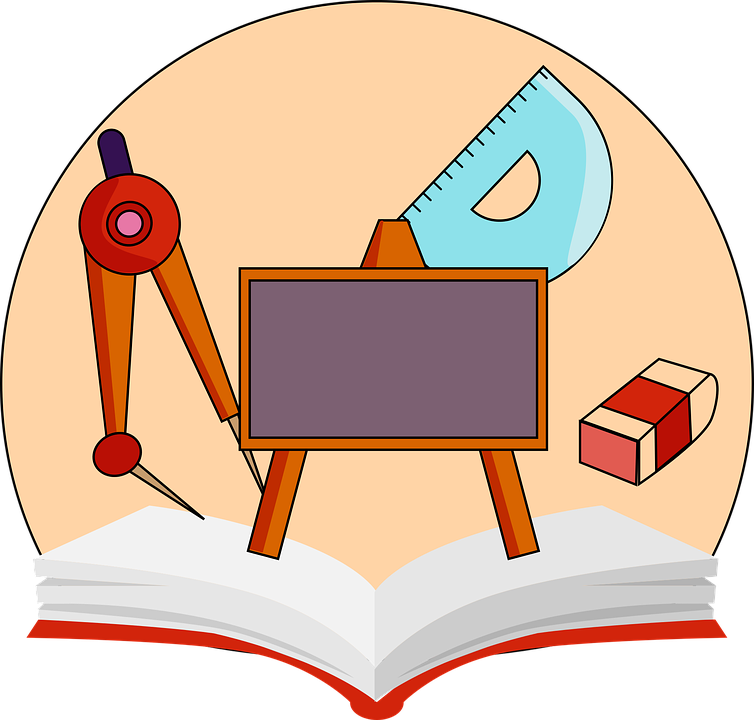 三
下
学
数
感谢各位的聆听
2021年1月9日
讲师：xippt